Thực đơn ngày 19/9/2024
BUỔI SÁNG:
Hủ tíu Nam vang ( gan, thịt heo, tôm, trứng cút, giá)
Sữa
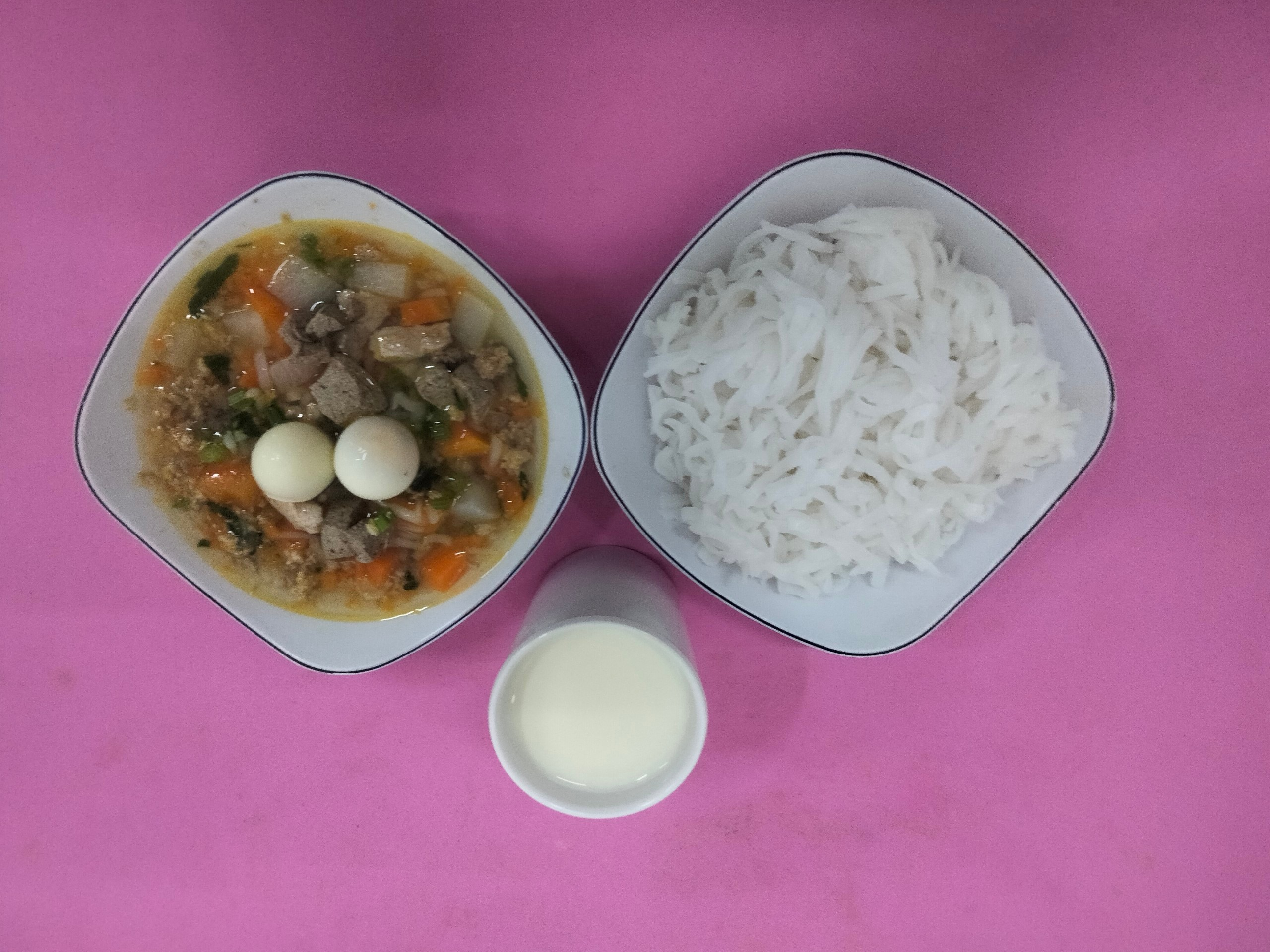 BUỔI TRƯA:
Món mặn: Thịt bò kho thơm
Món canh: Canh bầu nấu tôm, thịt, trứng gà
Tráng miệng: Thanh long
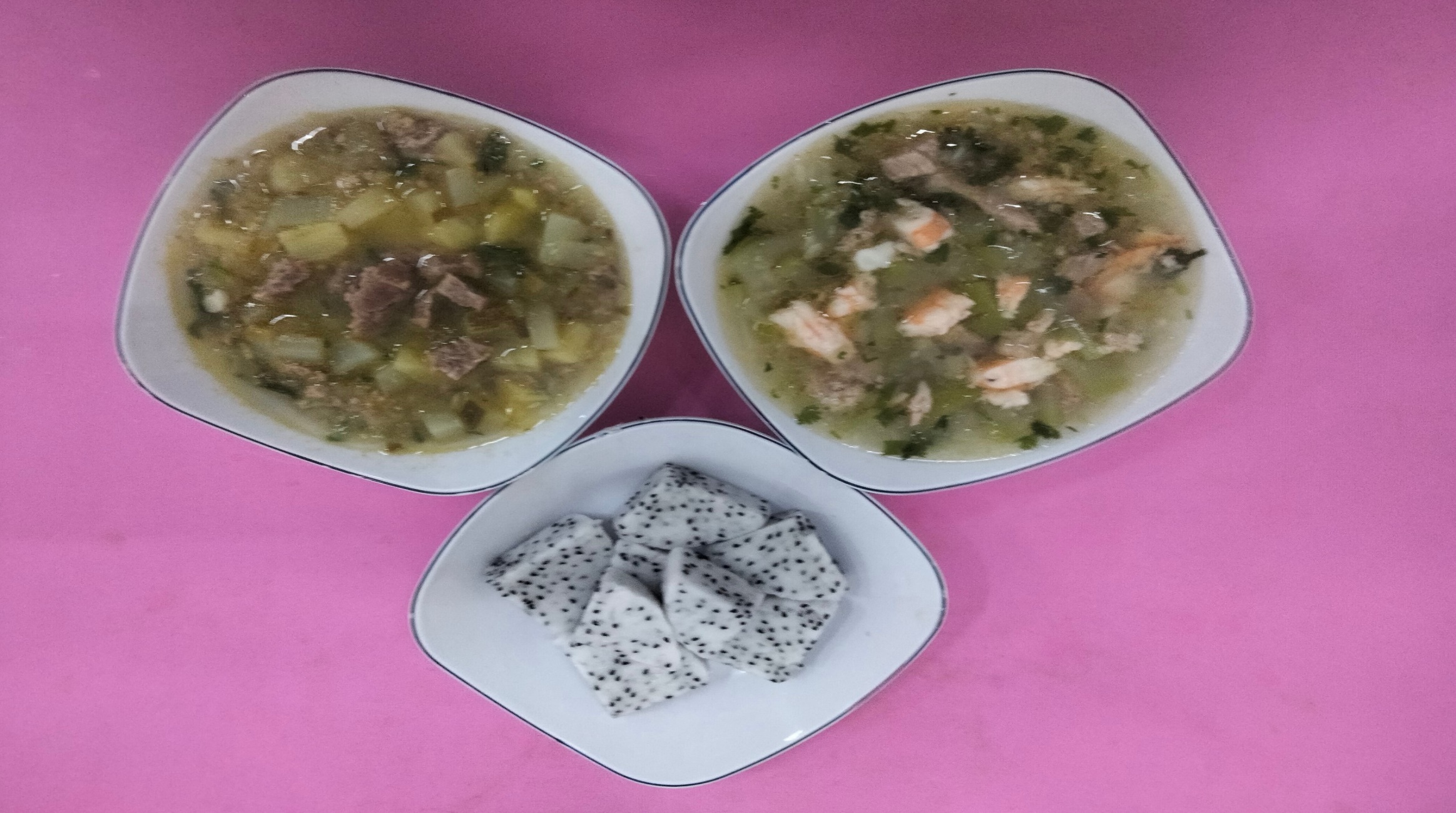 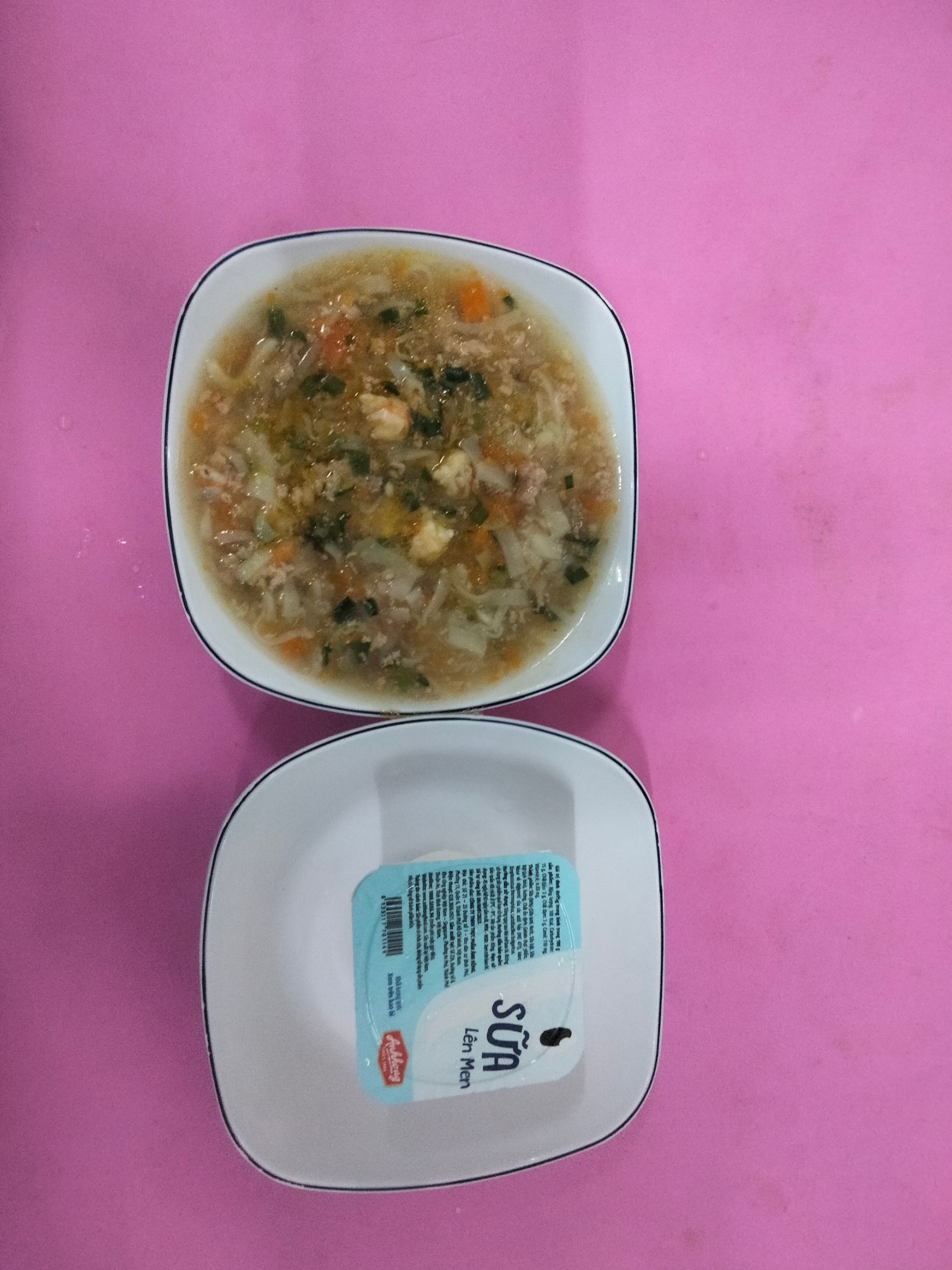 BUỔI XẾ:
Hoành thánh nấu hẹ, củ cải trắng, tôm tươi, thịt heo
Tráng miệng: Yaourt